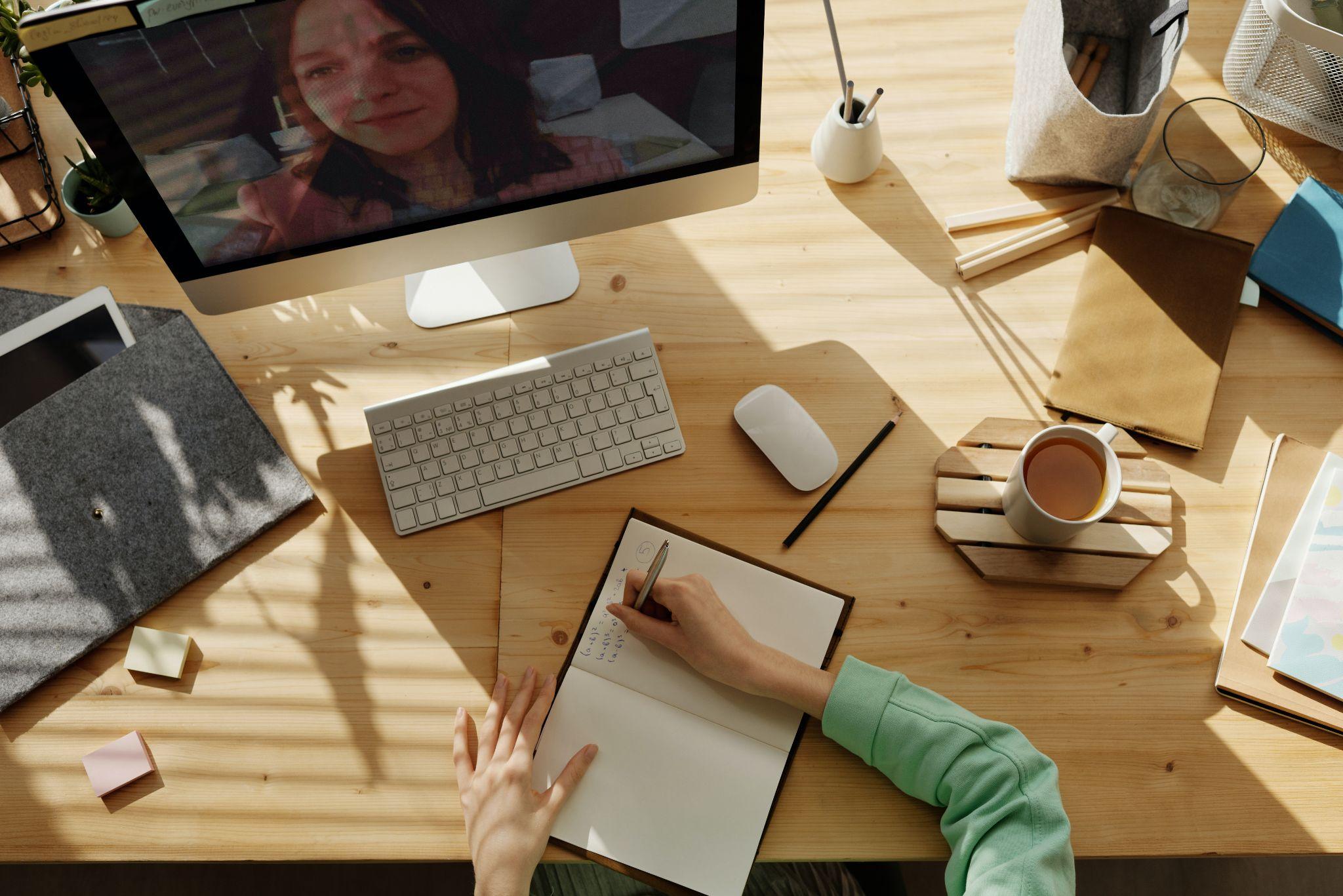 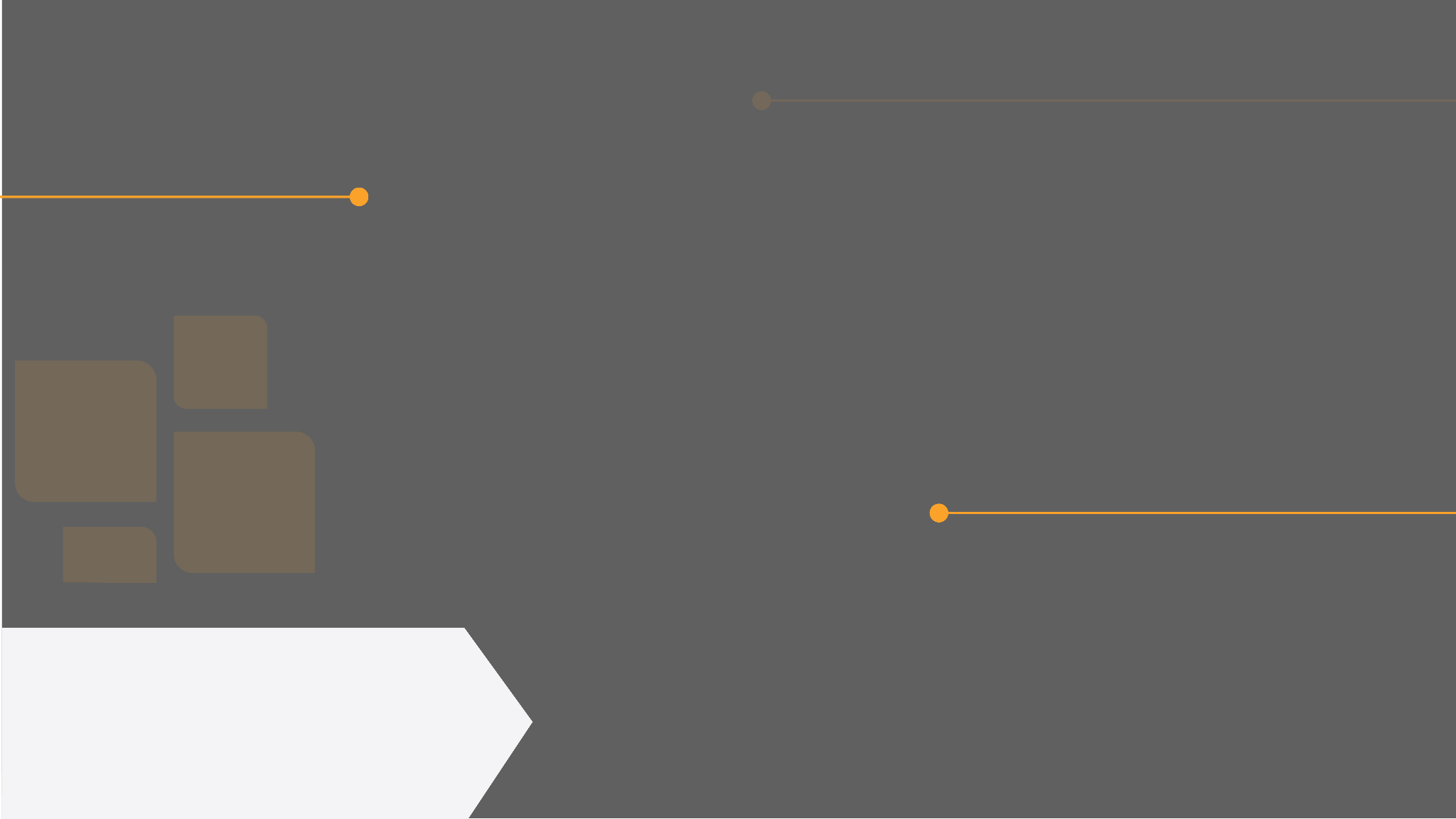 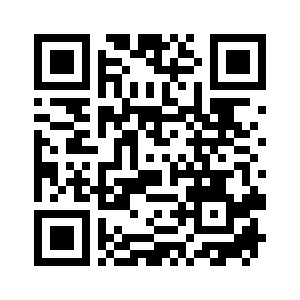 Robots SPIKE
Prime ou Essentiel
EdCamp 28 octobre 2022
monurl.ca/mst28octobre22
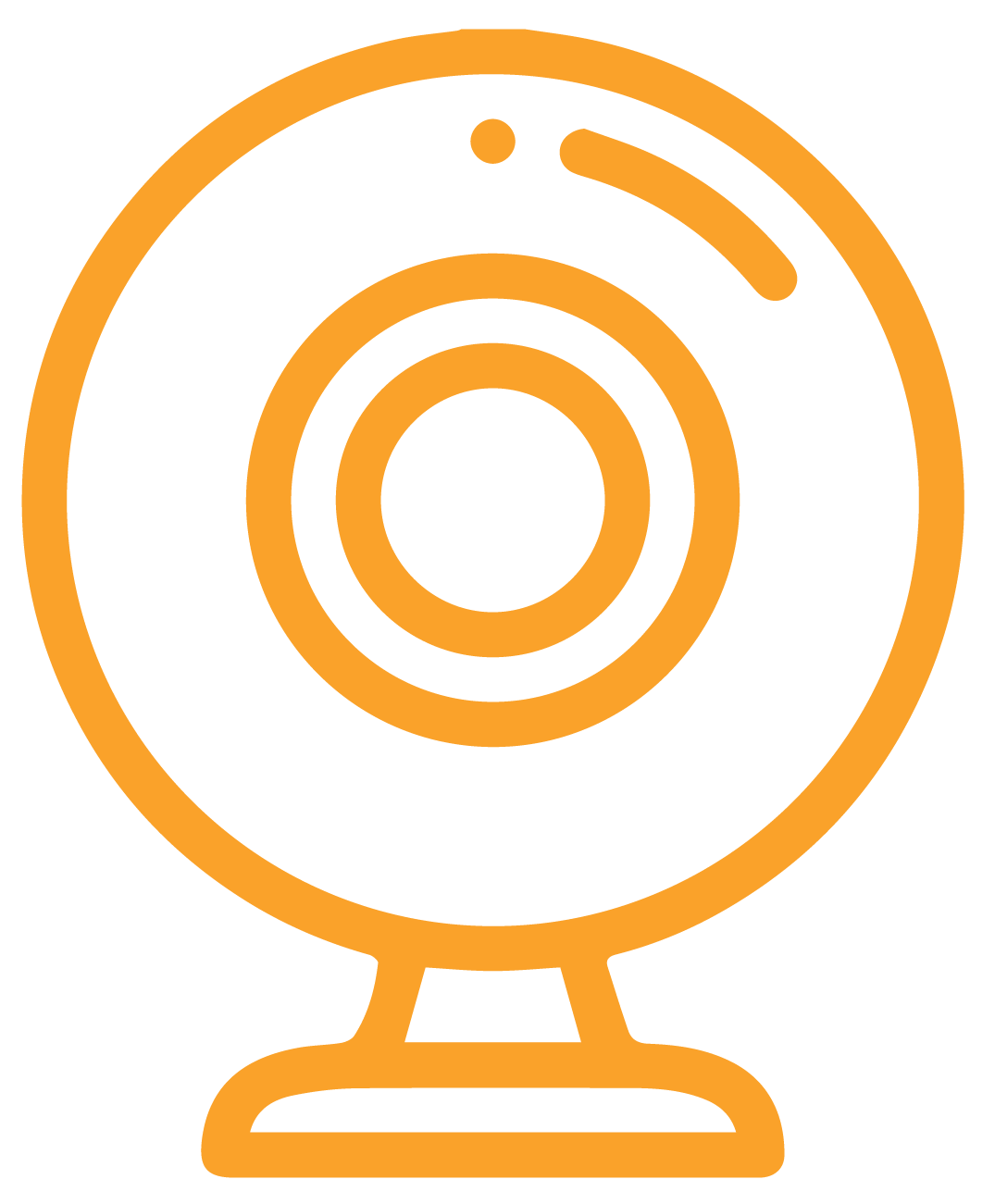 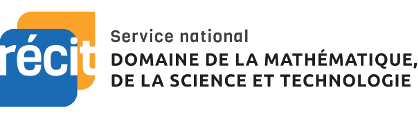 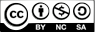 Le contenu de cette présentation du RÉCIT, monurl.ca/mst5octobre22 sauf mention contraire, est mis à disposition selon les termes de la licence Creative Commons - Attribution - Pas d'Utilisation Commerciale - Partage des Conditions Initiales à l'Identique 4.0 International
Site : recitmst.qc.ca
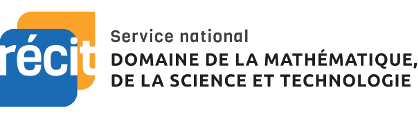 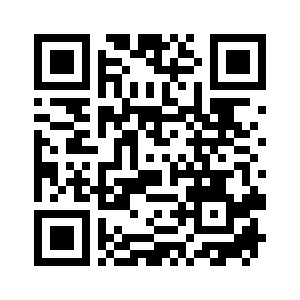 Sonya Fiset
sonya.fiset@recitmst.qc.ca
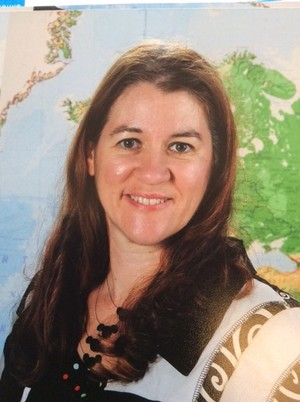 2
Plan
-Présentation des robots
-Pourquoi programmer?
-Exploration mains 
-Ressources
-Badge
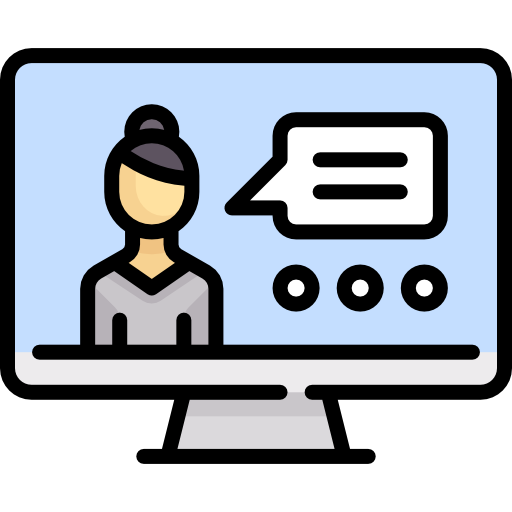 Source
3
Pourquoi programmer?
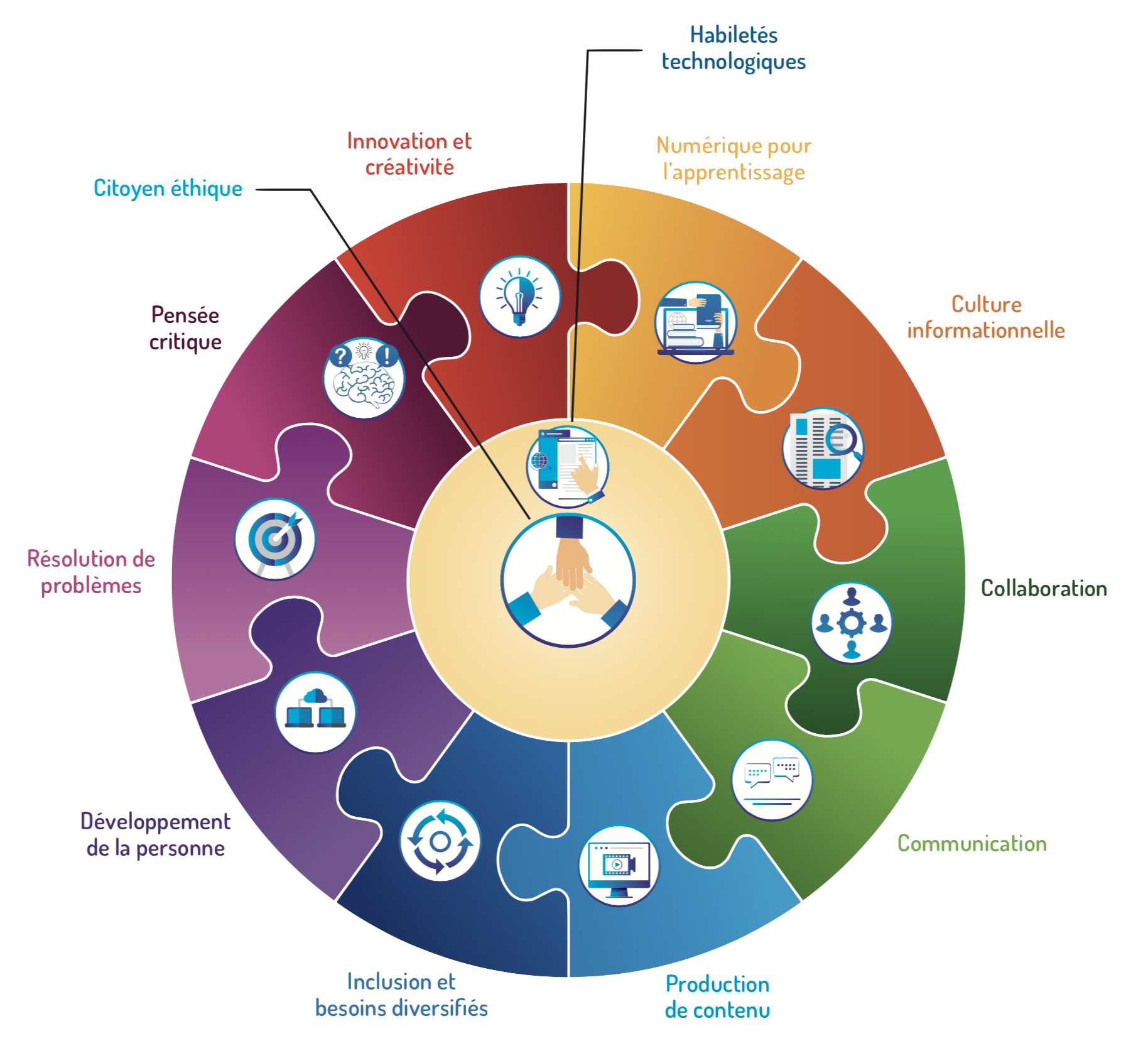 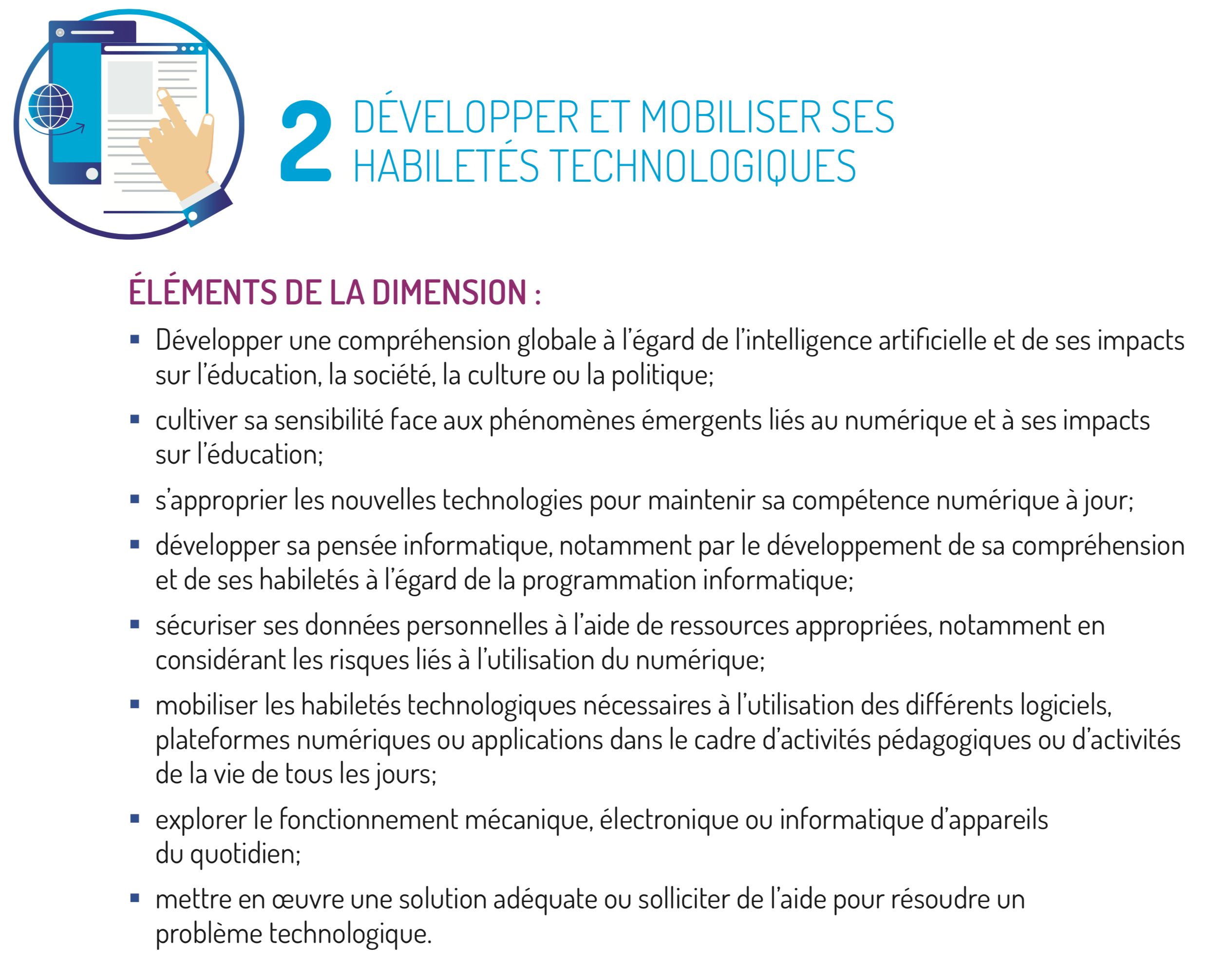 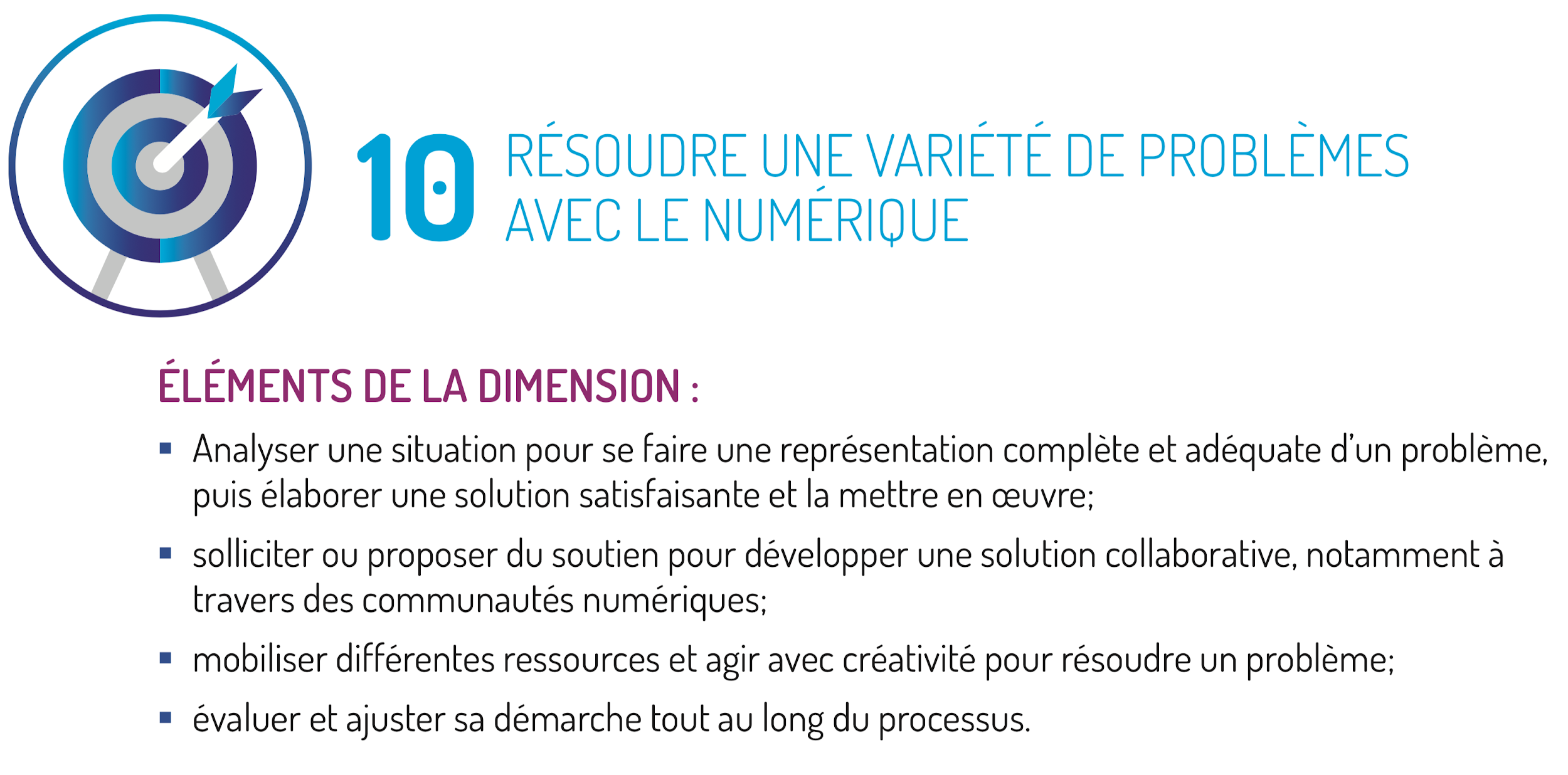 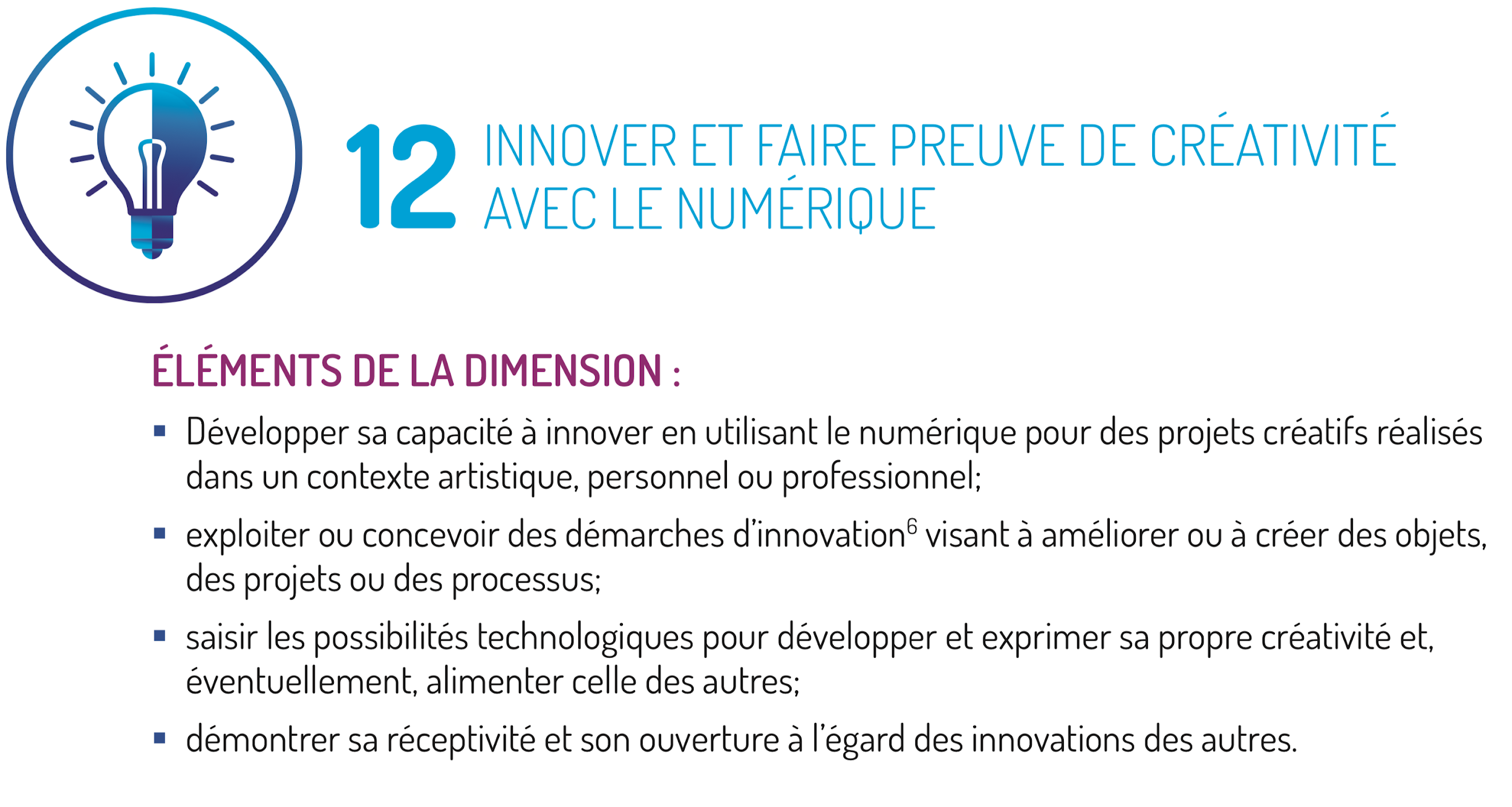 Cadre de référence de la compétence numérique
[Speaker Notes: http://www.education.gouv.qc.ca/dossiers-thematiques/plan-daction-numerique/cadre-de-reference-de-la-competence-numerique/]
Usage pédagogique de la programmation…
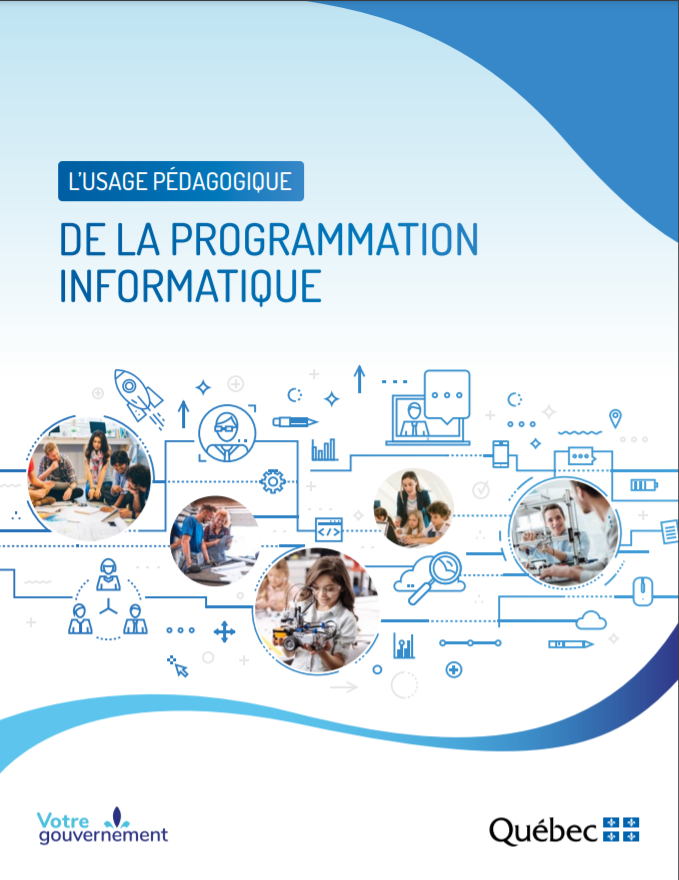 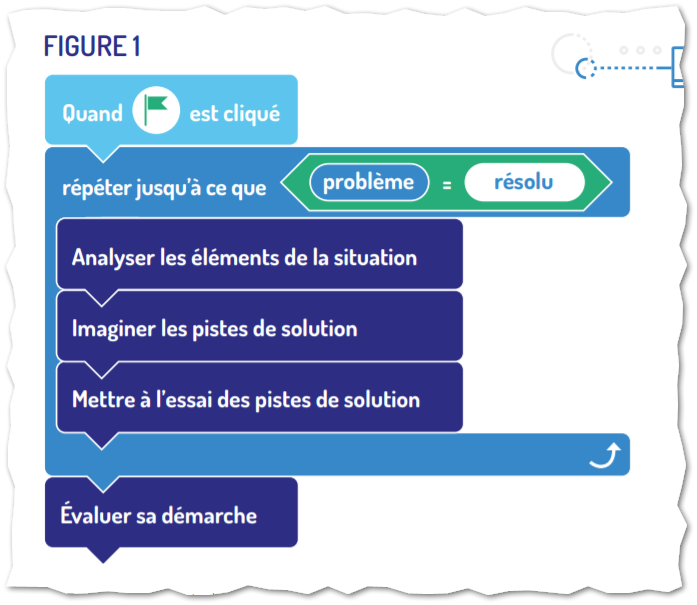 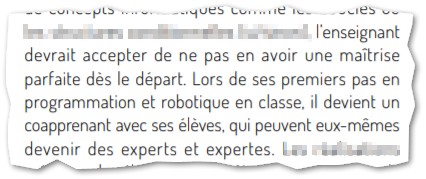 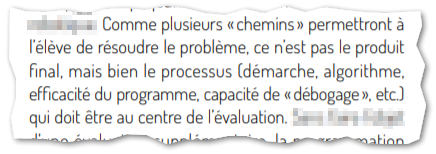 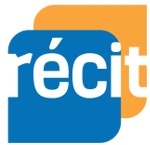 Plan d’action numérique/Programmation informatique
[Speaker Notes: SF
Source:
http://www.education.gouv.qc.ca/fileadmin/site_web/documents/ministere/Usage-pedagogique-programmation-informatique.pdf
http://www.education.gouv.qc.ca/dossiers-thematiques/plan-daction-numerique/programmation-informatique/]
SPIKE Essentiel
Ressources, autoformation, plateforme en ligne

Avantages : 
créativité
plus niveaux de programmation LEGO

Inconvénient :
Gestion du matériel

Capteurs : couleurs, gyroscopique intégré
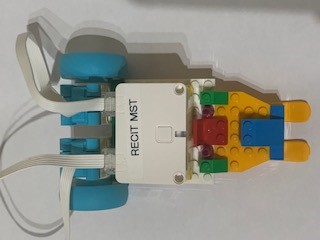 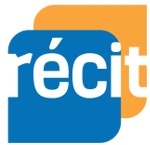 [Speaker Notes: SF]
SPIKE Prime ou principal
Ressources, autoformation, plateforme en ligne

Avantages : 
beaucoup de modèles
créativité, approche MATIS
progression du primaire au secondaire
leçons disponibles LEGO

Inconvénient :
Gestion du matériel

Capteurs : couleurs, gyroscopique intégré
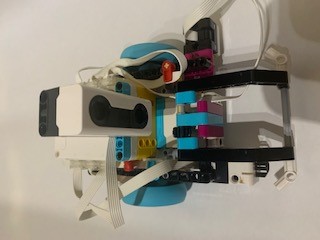 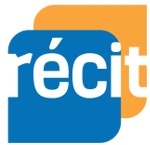 [Speaker Notes: MAM]
Associer tablette et robot
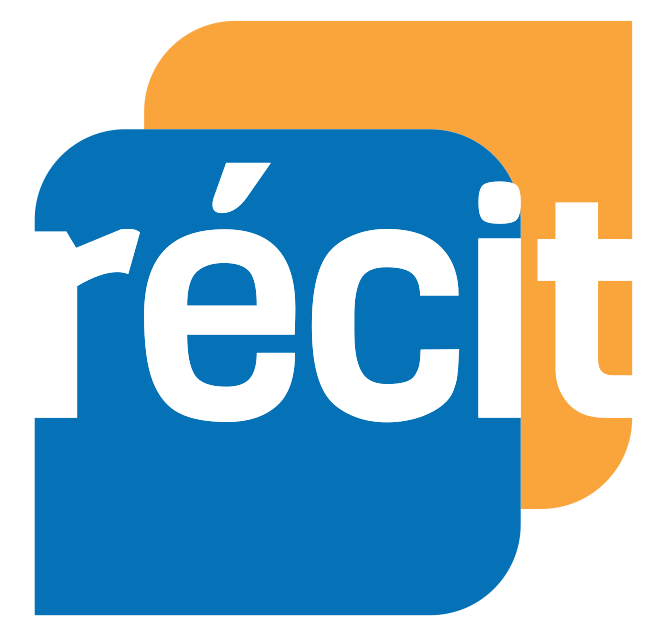 (mise à jour)
(identifier les robots)
Démarrer (tutoriels)
Nouveau projet
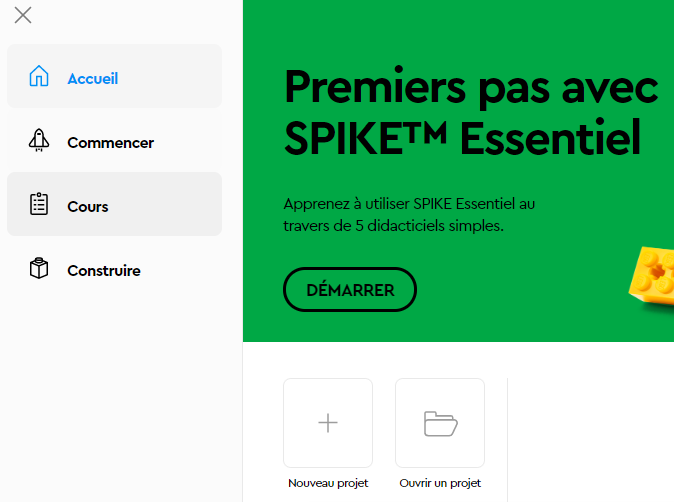 Plan d’un robot SPIKE Essentiel
Plan d’un robot SPIKE Prime
8
Afficher
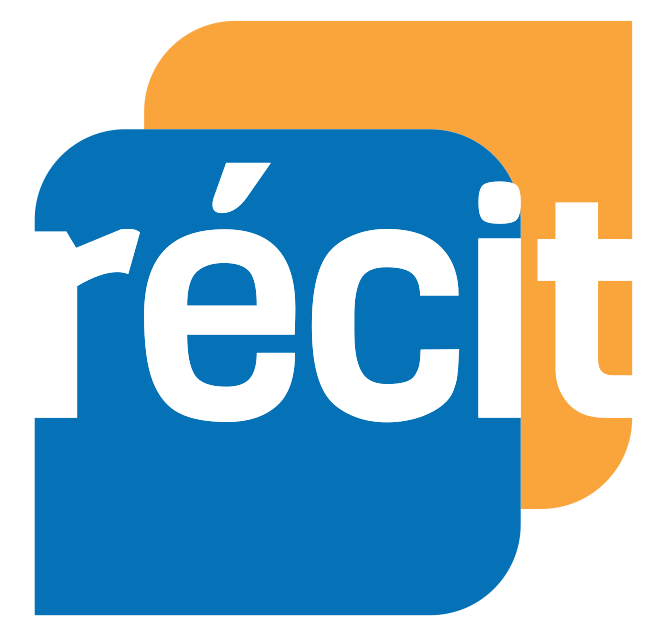 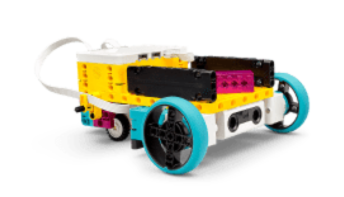 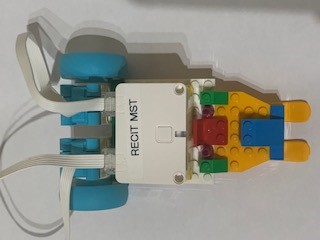 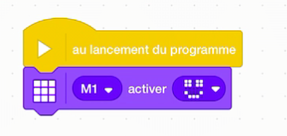 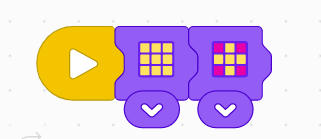 9
Jouer un son
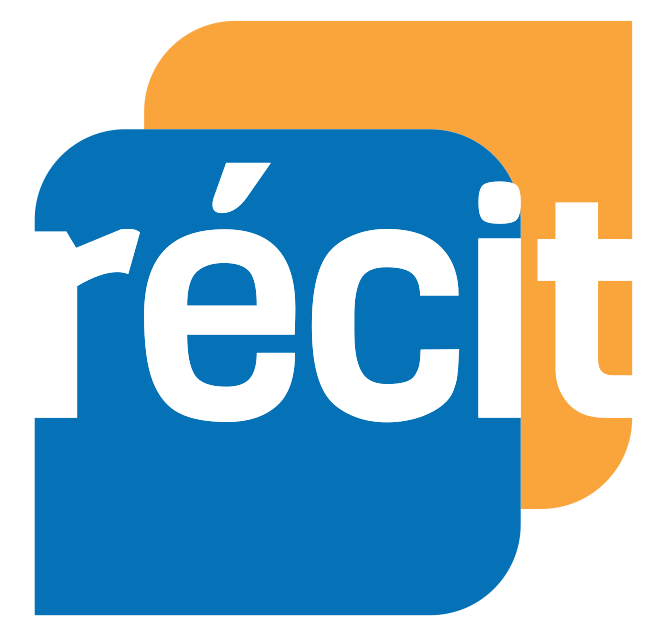 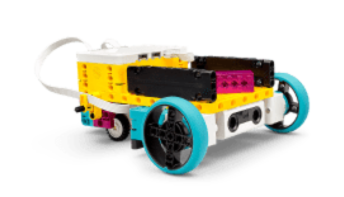 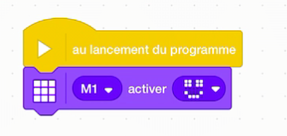 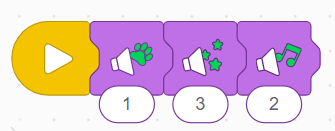 10
Déplacement
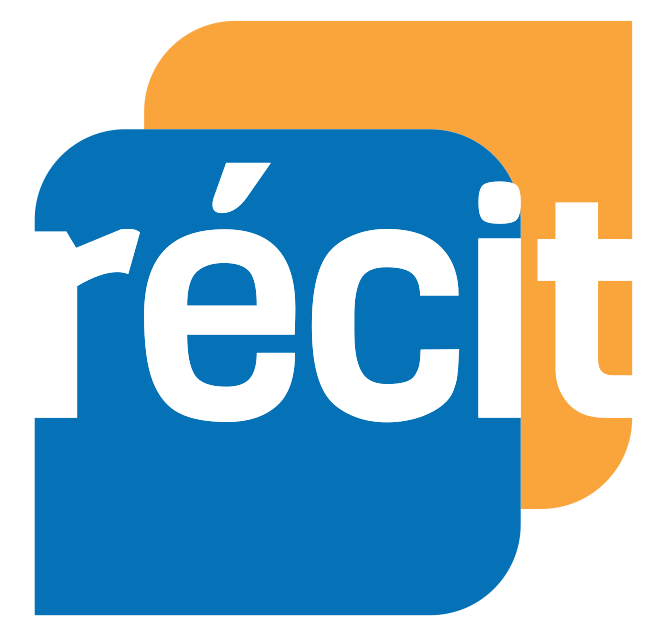 Bouge
Avance (rotations, degré secondes)
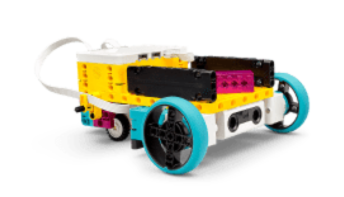 Pour avoir accès aux blocs de déplacement
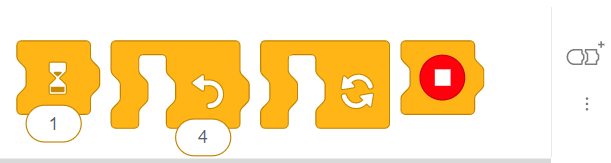 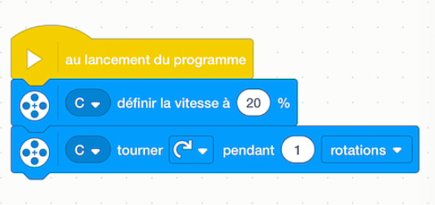 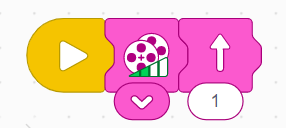 11
Carré
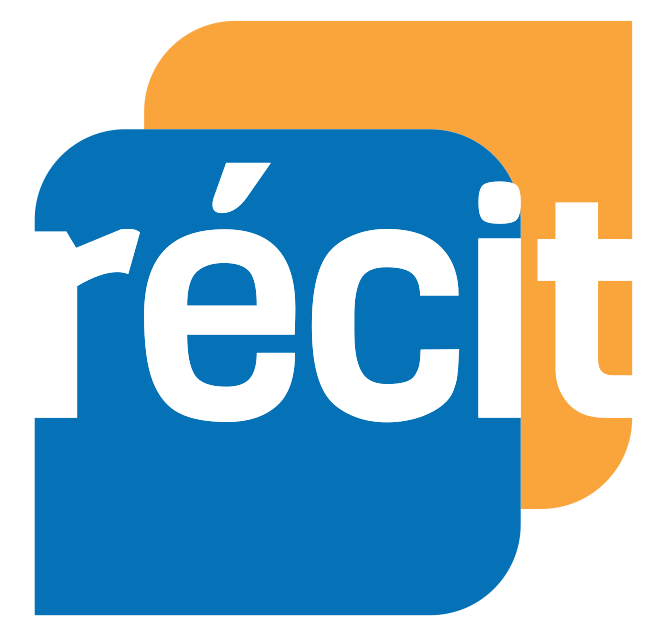 Utilise un bloc de répétition
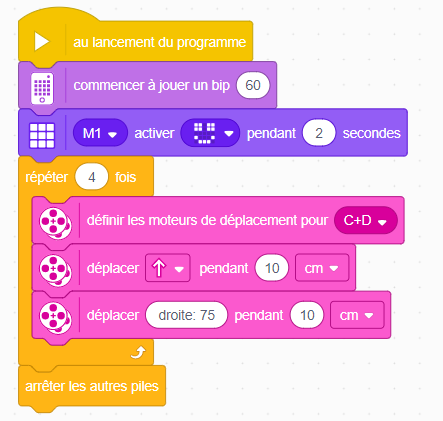 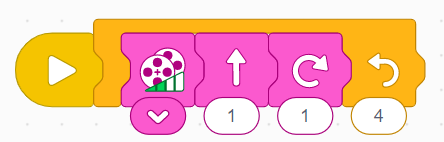 12
Tourner pour SPIKE Prime
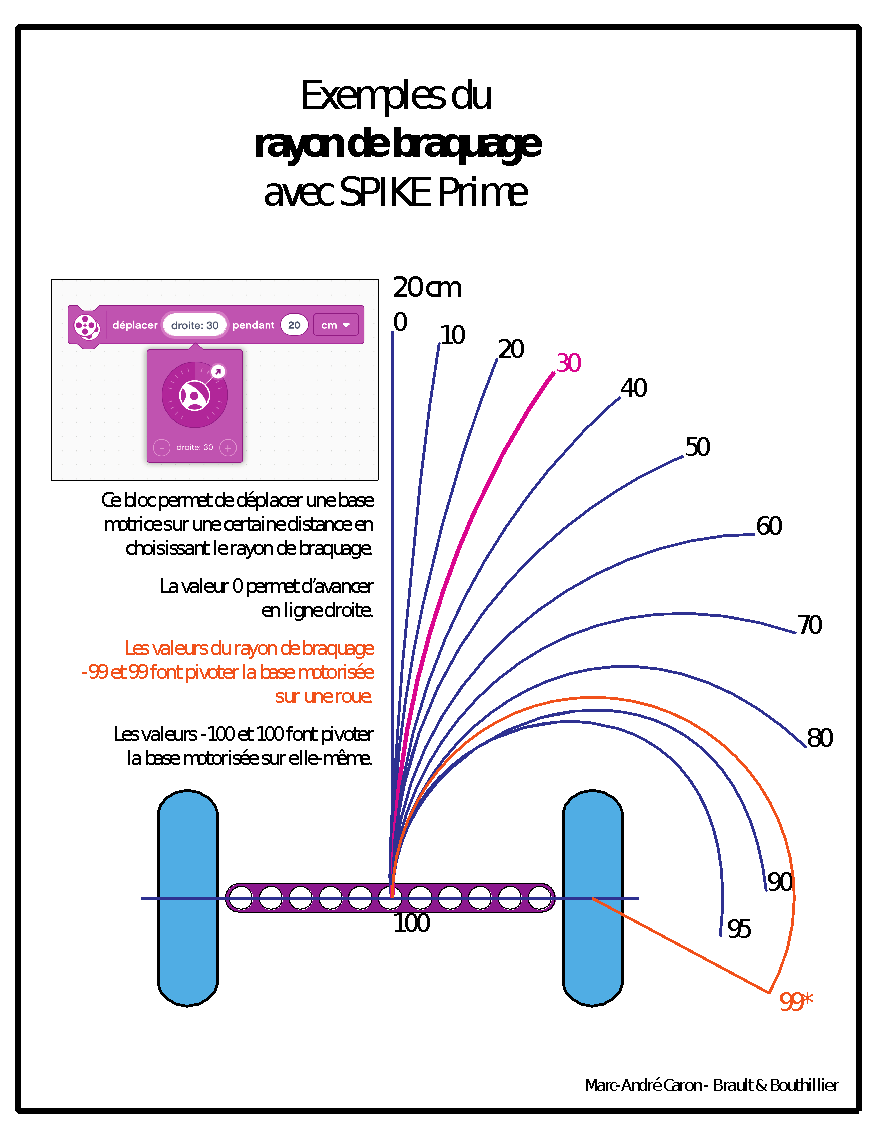 13
Capteur de couleur
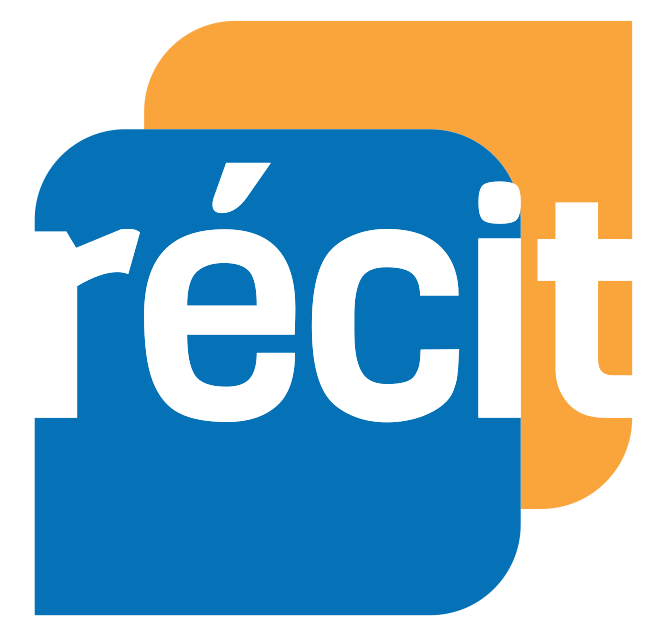 Quand capteur voit (vert, rouge), fais...
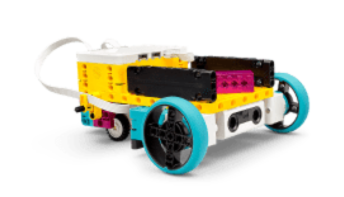 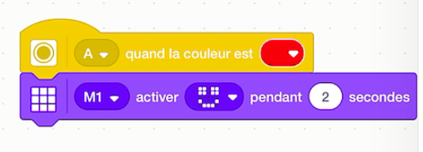 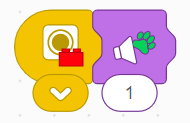 14
Capteur distance
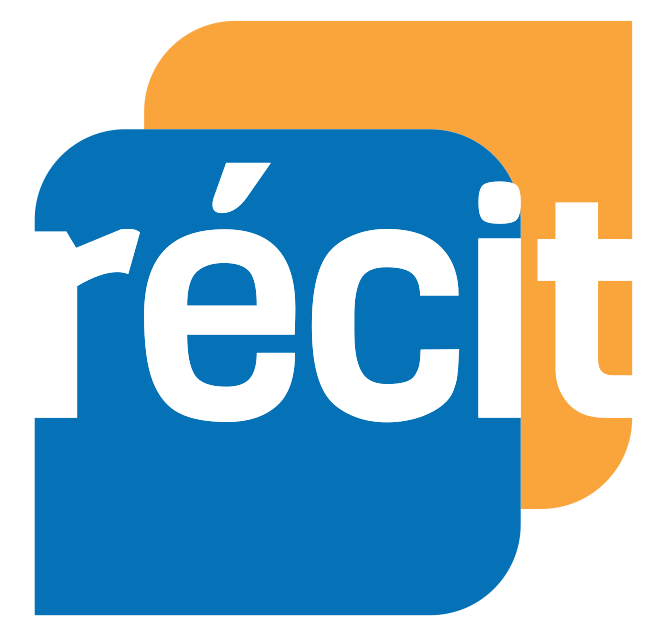 Fais un son lorsque...
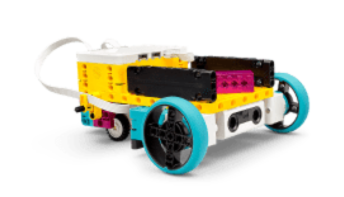 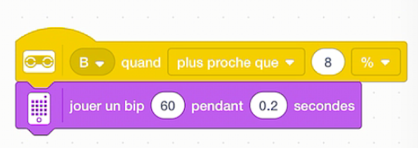 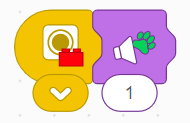 15
Capteur de pression
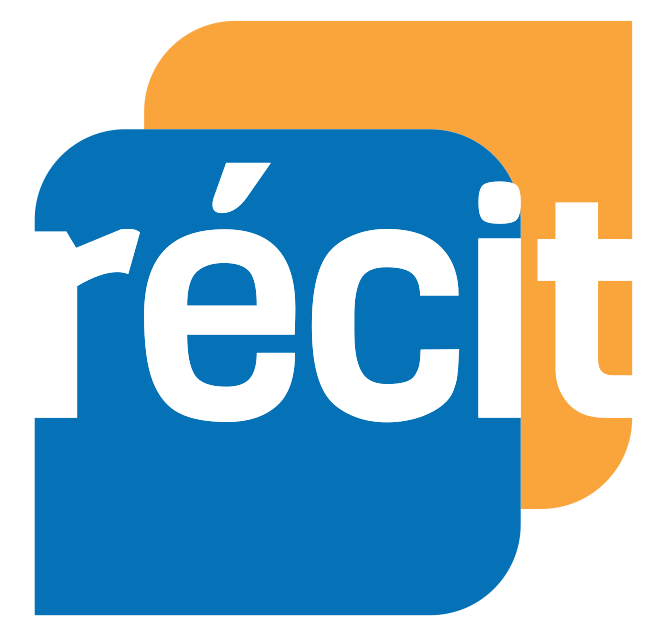 Quand … faire
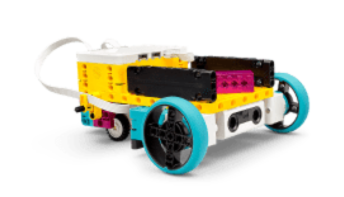 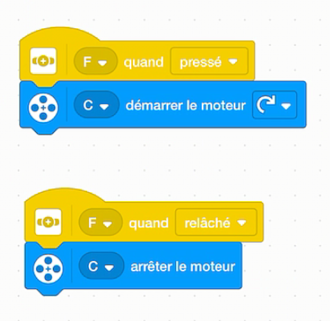 16
Capteur gyroscopique
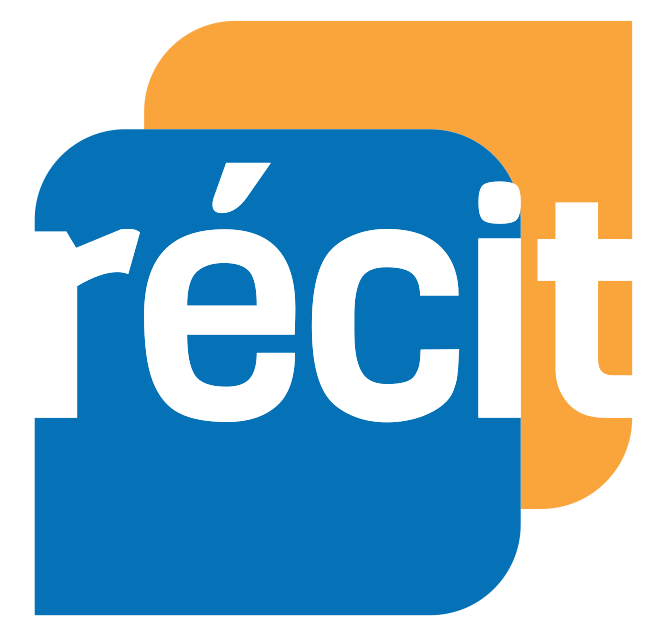 Quand … faire
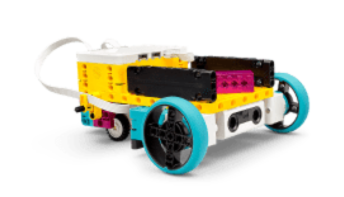 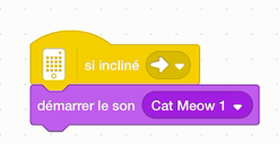 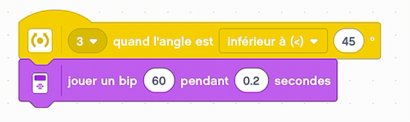 17
Tâches en mathématique :
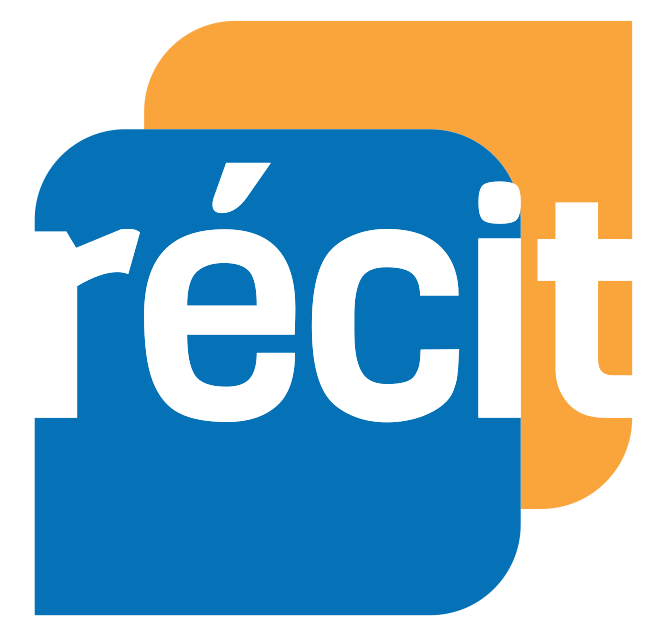 Défi 1 : Avancer lentement sur une distance d’environ 60 cm.
Défi 2 : Reculer rapidement pendant 3 secondes en utilisant les nombres négatifs.
Défi 3 : Avancer de 235 mm, faire une pause de 3 secondes et reculer en 3 blocs en ajoutant 3 blocs de distance (Stratégie : utiliser la décomposition du nombre).
Défi 4 : Avancer de 235 mm, tourner de 900, reculer de la moitié de la distance et émettre une son.
Défi 5 : Tracer un carré dont le périmètre est de 160 cm. Défi supplémentaire : utiliser le moins de blocs possibles.
Défi 6 : Dessiner un triangle dont un côté mesure 3 rotations.
Défi 7 : Tracer une autre forme géométrique dont le périmètre est 120 cm et ajouter un affichage à la fin du trajet. Défi supplémentaire : utiliser le moins de blocs possibles.
18
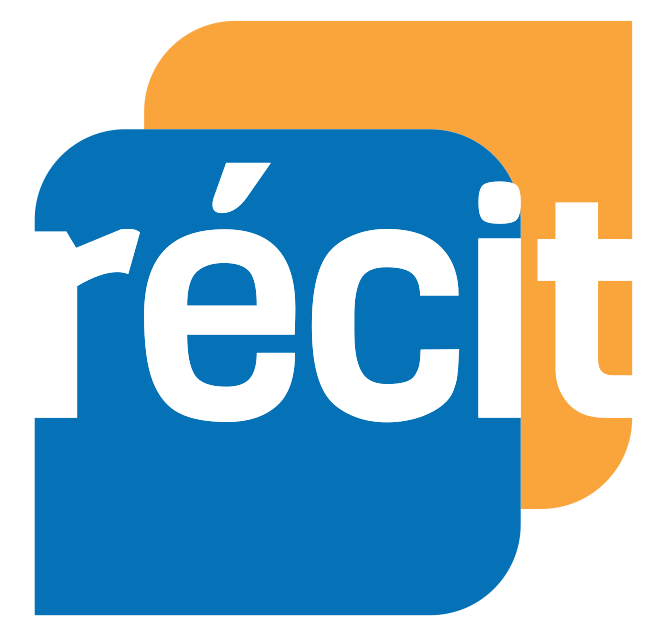 📑 Ressources
Autoformations sur Campus RÉCIT : 

SPIKE Essentiel
SPIKE Prime
L’équipe du RÉCIT MST est disponible 
les mercredis matins de 9 h à 11 h 30.
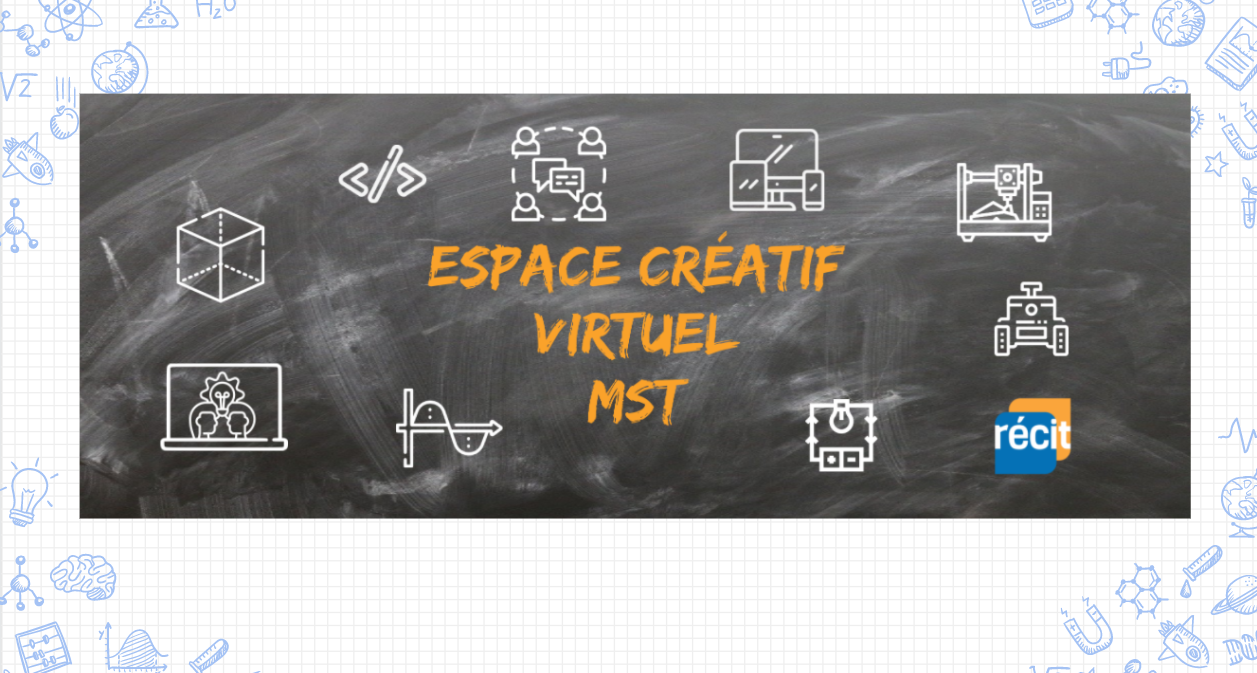 Lien vers notre salle de vidéoconférence : 

http://recitmst.qc.ca/ecv-zoom
Toutes les informations: recitmst.qc.ca/ecv
20
[Speaker Notes: Salle de vidéoconférence : https://recitmst.qc.ca/ecv-zoom]
📑 Badge « Découverte »
Créer compte gratuit sur Campus RÉCIT;
Valider le courriel, se connecter;

S’inscrire à l’autoformation 
« Premiers pas avec SPIKE »; 

Voir cette page.

Note : le lien sera disponible que quelques heures.
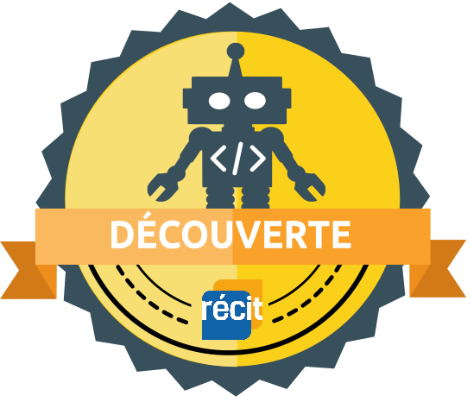 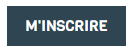 [Speaker Notes: https://campus.recit.qc.ca/enrol/index.php?id=294]
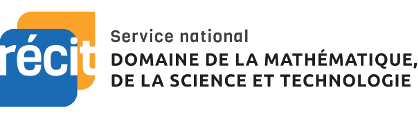 Des questions?
MERCI !
equipe@recitmst.qc.ca 
Page Facebook
Twitter
Chaîne YouTube
Ces formations du RÉCITMST sont mises à disposition, sauf exception, selon les termes de la licence Licence Creative Commons Attribution - Pas d’Utilisation Commerciale - Partage dans les Mêmes Conditions 4.0 International.
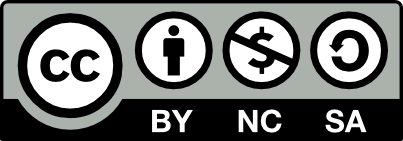 [Speaker Notes: Message à l’équipe : equipe@recitmst.qc.ca]